21th Students Project
Entry Guide
Dead line for 1st screening		:5/26,12pm
Announcement for result of 1st screening	     :6/9(scheduled)
Dead line for 2nd screening		:6/16,12pm

Award Announcement Day
2023/6/30(scheduled)
Overview
Students Project is program that SIT supports involving projects run by students.
 When your project is chosen as a “Students Project” by Students Project committee, your project team will be awarded a subsidy of up to \500,000.
Committee Members
　Presidents	Jun Yamada（Chairperson）
　Prof.		Kenji KABAYAMA
　Prof. 		Hitoshi KUWATA
　Prof. 		Ai SERIZAWA  
　※Office：Student Affairs Section(Toyosu)
Purpose
Make progress on the following skills by running the project with members from different grades and departments.

Skills: Project Management, Problem Solving, Communication, Negotiation, Budget Management
Requirements
Call for projects related to the following categories and SDGs (refer to next page)
Institutional Change
A project that revitalizes SIT and gives energy to students, faculty and staff, such as improvement of the SIT brand, contributions to SIT innovations and improving relationships at campus.

Social Contributions
A project that contributes to society and the local community (Koto-ku, Minato-ku, Saitama-city), such as volunteering and, revitalizing the community.

Global
A project for Cross-Cultural Communication, such as traditional performing arts, language, and sports.

Unique
A project that does not fit any other category
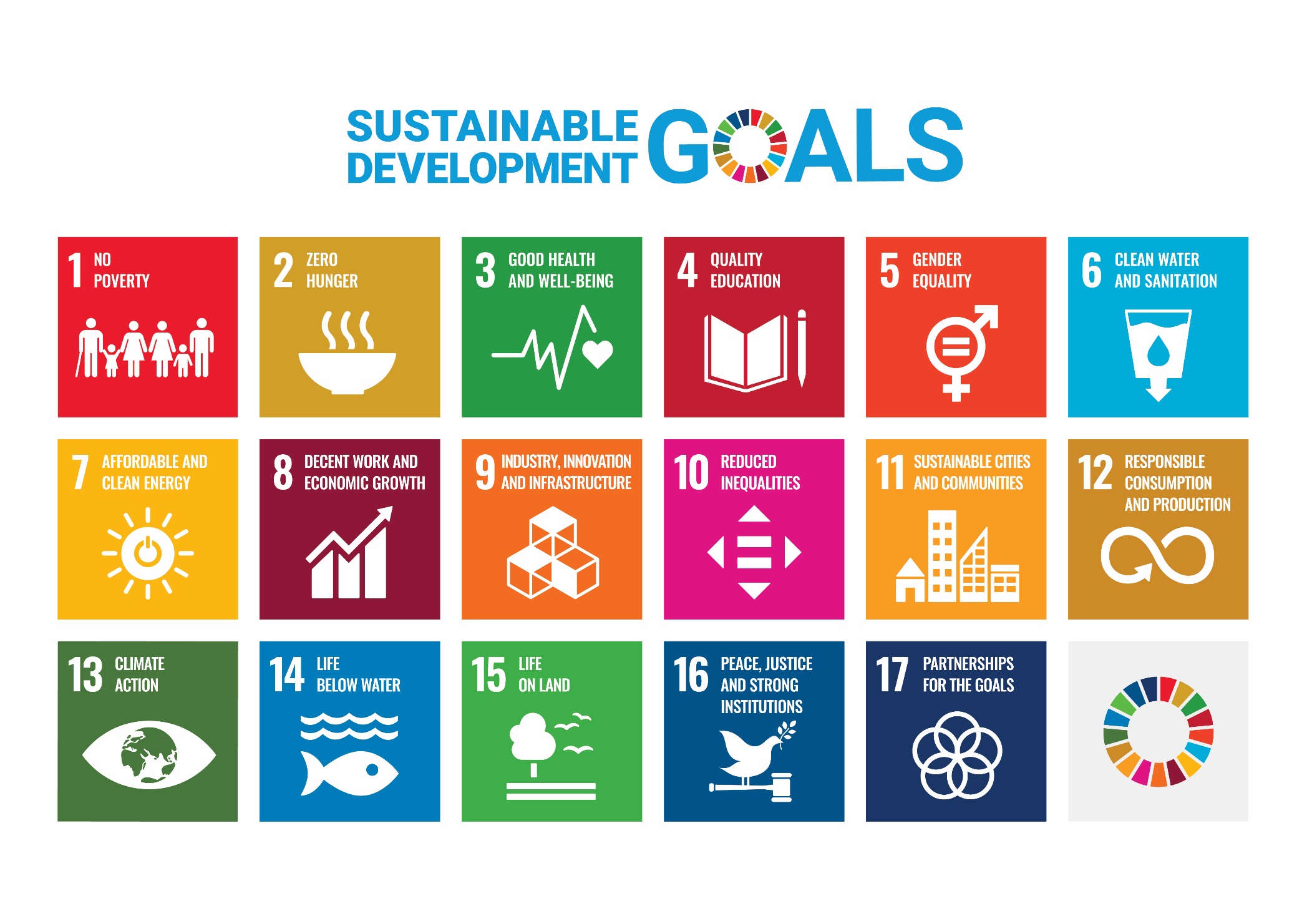 Shibaura Institute of Technology supports the Sustainable Development Goals
Eligibility

Students plan and run the project independently. The project team must be organized by SIT students (includes short term international students). Faculties and Staffs are not allowed to apply but students may approach faculty and staff for assistance and advice.
The project should not be based on a specific laboratory or student organization, but should be organized by new members to achieve the goals of the project. After the project is completed, it can be shifted to a student organization.
The Project should be composed of members who are aware of diversity, covering as many faculties, departments, majors, grades, nationalities, and genders as possible. Students who wish to participate in the project after it has been adopted should be actively accepted.
The project team must be included students who can participate in a debriefing session in May 2024. *Excluding short term international students and students who will graduate in March 2023(Excepts students who will enroll in SIT graduate school).
The project team must have a strong desire for the success of the project, the growth of its members and dissemination of its results to society, as an example of the valuable contributions created by students of “Shibaura Institute of Technology”, while being aware of privacy protection and intellectual property.

Even if a project meets the above requirements, please note that any of the following cases will result in rejection of the proposal.
A project related to courses and laboratory activities(Graduate Research, Seminar, gPBL etc.) by faculty and staff at SIT.
A project which is budgeted by another program (ex. Active Plan by S.I.T Support Association *Please refer to last page about Active Plan)
A project that overlaps with those of previous years such that it is considered to be extension of the activity period. The name of the project can be the same as in previous years, but a name that indicates that it is a new activity is better.
Project member overlap with another project as a way of increasing the budget of the original project. Only one category per project can be applied. Even if project is categorized in more than one category, please select one of the categories and describe all activities in the application form. In general, expenditures for activities not mentioned in the application documents will not be accepted.
Selection
All application documents will be reviewed according to the guidelines before projects selected. If there are any unclear points in the application documents, a hearing (online) may be held.

　Up to 500,000 yen will be awarded to the top two project teams in each category based on the results of the document review. However, the amount of subsidy may be adjusted to less than 500,000 yen based on the results of a thorough review of the budget and other application documents. Projects other than the top two in each category will also be awarded an adjusted amount based on the results of the document review. The results of the selection and the amount of award will be sent by e-mail to the student representative student listed on the application form.
Subsidy(Award)
Up to 500,000 yen per project, total budget of 5 million yen

 Any amount in exceeds of 500,000 yen in the total project budget must be accounted for as an individual payment. Application for which the total amount of subsidy applied for exceeds 500,000 yen will not be accepted. 
 The amount of subsidy may be reduced from the total amount in the budget application, including cases of overestimation of costs, so please prepare a reasonable budget within the range that can be implemented even if this increases the percentage of individual payment.
 The period of the program can generally be up to three years, but it is not possible to apply with the same details as in the previous year. Therefore, projects applying for continuation should check their past application documents and activity results and prepare new application documents.　This award is paid out of the SIT's budget, which is mainly based on your tuition fees and subsidies from the government (consisting of taxes). For this reason, various rules have been established, such as usage and submission of receipts. If you have any questions about the application, such as whether the expenses can be included in the budget, please contact this office: Student Affairs Section, Toyosu.
Criteria for Selection
A unique and attractive activity that follows the theme of each category.
Show how members will come together and grow as a team.
A responsible activity that SIT is willing to support. 
The project has a clear and well-formed outline, purpose, activity plan result and budget.
Submission Document
Form A　Proposal
Form B　Activity Budget Breakdown・Application form for expected amount of funds for activities.
Form C　List of the Project Members

※3 items above can be downloaded from SIT web site.
＜https://www.shibaura-it.ac.jp/campus_life/project/entry.html＞
Flow of selection

1st screening→Editing Documents→2nd screening→Award Announcement

In the first screening, the office will review the submitted documents (Forms A, B, and C) and request modifications as necessary.
How to Submit
【Address】：Student Affairs Section, Toyosu（tgakusei@ow.shibaura-it.ac.jp）
【Document to submit】：
 Use the above format with the project name added to the end of the file name A・B・C
【Due date】：5/26 (1st screening)
【CAUTION】：
・Submit from the applicant e-mail address given by SIT.
・The subject of the email must be “2023 Students Project Application“.
・Be sure to specify the student ID number and name of the submitter in the body of the email.
・Submit without changing the file extension
・ We will not accept any mistakes in the subject, body, email address, attachment file name, or file extension of the email.

【Schedule】
Announcement for result of 1st screening		:6/9(scheduled)
Dead line for 2nd screening			:6/16,12pm
Award Announcement Day			:6/30 (scheduled)
The Project Announcement
 The selected projects and their activity plans will be announced not only on campus also on campus websites. For inquiries from students who are interested in the project to the Student Affairs Section, we will contact each project team. However, please actively recruit members in each project team and expand the circle of activities to current students.

About the Project Activity Report
 All selected projects are required to report on their activity status regularly.
１．Activity Status Report（ Scheduled for September, December and March ）
　　Please make an activity report that can appeal to both SIT and to society. 
２．Accounting Report（ Scheduled for September, December and March ）
　　Please make a report based on the usage record of  your subsidy/award.
　　(All expenses without a receipt will be borne by you).
※ If there is a balance at the end of the fiscal year or at the end of the project due to the accounting process of SIT, please refund it to the designated account of SIT immediately. In addition, please consult with the Student Affairs Section regarding expenses for the next year onwards.
※The activity report will be published on the website.
Report Session
　 Posters, videos, etc. will be created to introduce the year's activities and achievements.
Annual Best3 Projects Award
　 At the report session, the committee will evaluate activity performance according to the criteria, and will select and commend the Best 3 projects of the year.
Annual Best3 Projects Criteria
Confirm that the deadline for submitting the report is being complied with and evaluate the contents of the reports.
Examine the level of achievement of the goals you set at the time of applying. 
Other items pertaining to student projects may also be considered.

Confirm that the project team fully understood the purpose of the student project and the significance of each department’s theme, and was able to carry out activities in accordance with that theme.
The project team was able to achieve fulfilling results.
Project members were able to work together to carry out the project activities as a team.
Able to report activities of the year  within the prescribed time.

※ In addition, the committee will also consider to the outcome of the interim report meeting at the Shibaura Festival and the votes of general visitors.
Annual Schedule

6/1～6/30		  　Application documents acceptance period 
                                               　(An interview may also conducted at a later date)

6/30(scheduled)	  　Results Notification(e-mail)

Late July(scheduled) 　	     Selected projects Info session(online・required)

Late July (scheduled) 	     Payment of award money to each project team
                                               　(paid  to a financial institution account)

2024 May (scheduled)	  　Report session
Students Project Web page
　You can download application documents and refer to the previous year’s activity report for selected Students Project teams from the web pages below.
https://www.shibaura-it.ac.jp/campus_life/project/
Q&A
Q1 What are the benefits of participating in Students Project？
　 By advancing a project led by students alone, you will be able to acquire abilities that are difficult to obtain in normal student life, such as planning ability, ability to take action, problem-solving ability, communication ability, and ability to negotiate. We strongly believe that the abilities acquired in Students Project will be useful for research activities, job hunting, and even after graduation. In addition, it will be a valuable opportunity for you to lead a fulfilling student life by independently experiencing and realizing your own plans. 
You will learn how to share your ideas and actively participate in groups.

Q2  Is it possible to apply only for 4th year undergraduate members who are going to graduate?　
    It is possible, however please be sure to include those who are planning to go on to SIT graduate school as members at the time of application so that you can participate in the next year's report session. 
After being selected, recruit as many junior members as possible to ensure diversity and foster younger generations.

Q3  I am not sure  which category of project I should apply for.　
    You can apply in the Unique category, but please feel free to contact us as the Student Affairs Section for prior consultation (email only).
Q4  We have been selected before, and are planning to applying this year as well.
       Is there anything we should be aware of?
 Applications that replicate the project activities of previous years will not be accepted, so please specify the differences from the project activities of previous years in the Form A proposal.
　Students Project select with priority given to startup activities, and it is recommended to shift to club for medium- to long-term activities.(refer to next page).


Q5  Will project be selected only by the contents of the application documents such as the proposal?
 Documents will be reviewed based on the submitted application documents. 
We will not accept resubmission due to mistakes, so please fill out carefully and submit after thorough checks by each member to make sure there are no omissions. 
If there are any unclear parts in the contents of the application documents, the Student Affairs Section will contact the team representative by phone or email, and in some cases, we will also conduct an online interview.　
In addition, for projects that apply for a continuation from the previous year, we will also refer to the application documents, activity reports and report session announcements from the previous year.
Q6 The previous year’s project was focused on face-to-face and local activities. Is it possible to work only online?
　 Yes, it is. The examples below are from a project teams that started out as a Students Project and are currently active as a club. They are examples of achieving departmental themes and SDGs (17 goals) online by utilizing the media. 
We hope that even in a difficult social situation, you will be able to set a plan and apply for a project that can be realized from the perspective and technology of a science and technology university.

FM SHIBAYA
Selected in 2007.  
This project became a FM broadcasting study group（Cultural Association Accession) in 2008, and is currently producing and broadcasting FM radio programs.

TOT Editing Team
Selected in 2008～2011. 
From 2012 Fall, a mini-comic magazine is being published with the support of the Planning and Public Relations Division of the University and its Supporters' Association.

Shiba Lab　
Selected in 2016～2018. 
Along with introducing interactive art at school festivals, etc., we are also developing WEB media transmission. From 2019, they changed to a club and made presentations at public facilities and cultural facilities.

Q7 Is it possible to pay for food and drink from the subsidy?　
In general, the cost of food and beverages cannot be paid from the subsidy even if it is provided to someone for free or is sold to them.
However, it does not prohibit food and beverage related activities and expenses, such as food and beverage proposals and promotional activities.
Q8  Is it possible to carry out activities that involve the collection of money? 　
 It is not possible to carry out profit-making activities that make a profit by selling goods. However, the project rules do not prohibit charity activities or activities spending based on donations from project supporters, But please manage cash and evidence materials thoroughly, including recording the balance after the project is completed.


Q9  I am interested in the activities of the selected projects. 
      Can ordinary students participate in projects activities that interest them?
 Yes, they can. The selected projects will be published on the website, and those who are interested in the projects can participate in them by contacting each project through the Student Affairs Section. 
If you are interested, please feel free to contact the Student Affairs Section.

Q10  Can students who are not participating in any projects also visit the Students Project report session?
　Yes, they can. The annual report session can be visited not only by those involved in the project, but also by other students, faculty, staff, and neighbors. 
If you would like to apply for or participate in Students Project, please look at this information and use it as a reference for your activities.
【Reference】　What is the Active plan by the SIT supporters' association?
This is a new promotion for extracurricular activities for students at SIT, based on the Supporter’s Association examination of excellent new and continuing activities of existing organizations.
It is a system supported by the Supporters' Association up to three-quarters of an activity’s required expenses.

【Contact】 Alumni and Supporter Relations Section：koenkai@ow.shibaura-it.ac.jp

 Receiving Supporter’s Association funds does not prevent a project team that has not been selected for a Students Project from applying, however, please note that duplicate applications for the same project are not allowed.
Issued  2023 May

Toyosu campus, Classroom building2F, 
Student Affairs Section (Toyosu)
Email：tgakusei@ow.shibaura-it.ac.jp